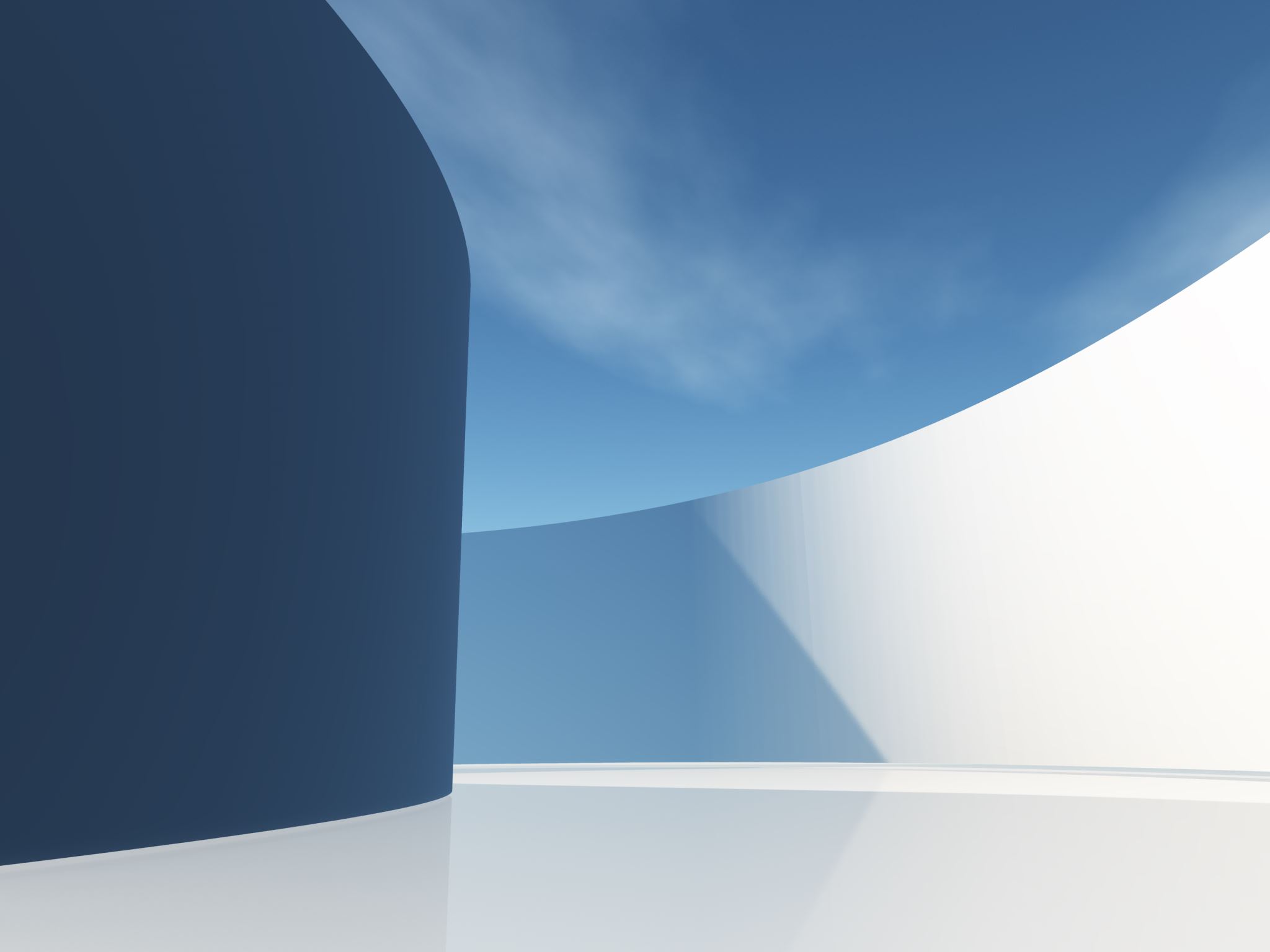 Mistreatment of nurses in the workplace
Background to the issue
There is a statistic that around 67.8% of nurses have dealt with a form of mistreatment in their careers. This may range from physical assault to verbal abuse. There are many types of nurses that deal with different forms of mistreatment whether it range from a CNA (Certified Nursing Assistant) to an RN (Registered Nurse). This type of mistreatment could stall the proper care patients may need.
The problem with mistreatment of nurses
Many workplaces like Sentara for example deal with so much mistreatment toward nurses that it could disrupt the flow of work in the work setting. However, there are many ways that nurses try to explain what goes on in the workplace. For example, many nurses explain on social media about abuse in the workforce, and this may cause some prospective nurses to become anxious about entering the nursing field. Which as a result would contribute to the current nursing shortage.
Potential Solutions
Potential solutions would be to introduce certain defense classes for nurses that may deal with physical mistreatment when it comes to taking care of patients. However, many places such as hospitals for example may oppose the establishment of defense classes; because it may not be in their budget. However, hospitals such as Sentara, have saved enough funding for being able to fund nurses with defense programs against aggressive patients. 
Security should be another factor that should be increased in hospitals, nursing facilities, etc. to make sure of the safety of those within the building. This would help reduce the level of mistreatment toward nurses and other health care staff.